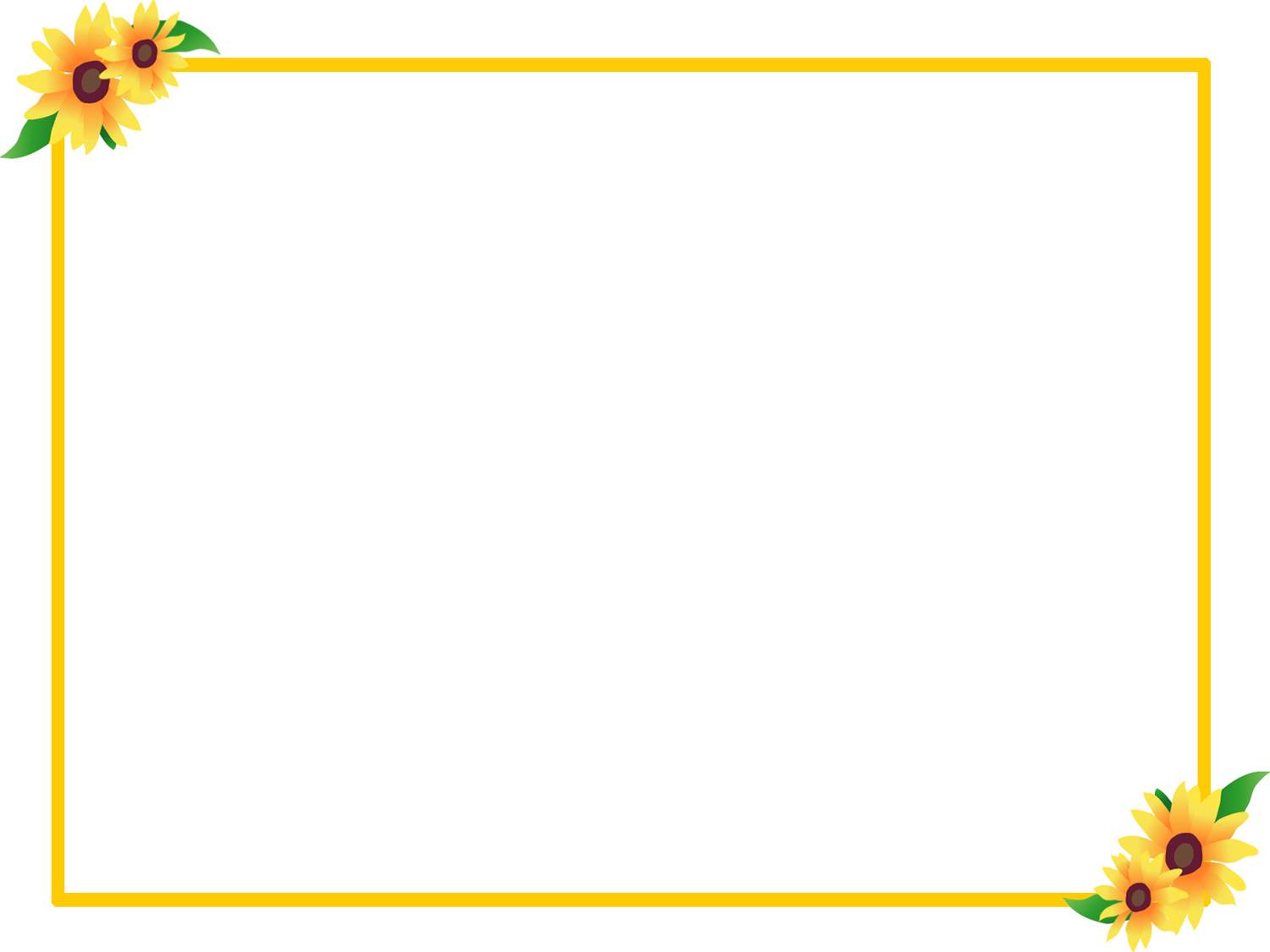 TRƯỜNG TIỂU HỌC ÁI MỘ B
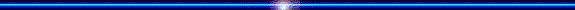 NHIỆT LIỆT CHÀO MỪNG CÁC THẦY CÔ GIÁO VỀ DỰ GIỜ
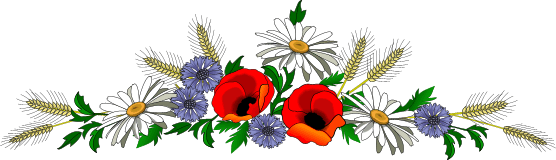 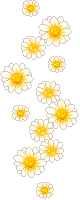 Môn: Tiếng Việt
 LỚP 3
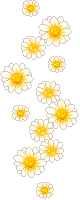 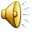 Tiếng Việt
Ôn tập giữa học kì II (tiết 2)
MỤC TIÊU:
- Đọc đúng, rành mạch đoạn văn, bài văn đã học;  trả lời được 1 câu hỏi về nội dung đoạn, bài.
 Nhận biết được phép nhân hóa, các cách nhân hóa.
1. ÔN TẬP ĐỌC
3
Rước đèn ông sao (tr.71)
1
Sự tích lễ hội Chử Đồng Tử (tr.65)
2
Hội vật (tr.58)
6
Hội đua voi ở Tây Nguyên (tr.60)
Tiếng đàn       (tr. 54)
Đối đáp với vua      (tr. 49)
4
5
Ở lại với chiến khu (tr.13)
Hai Bà Trưng (tr.4)
7
8
9
Báo cáo KQ tháng thi đua... (tr.10)
12
11
Chú ở bên Bác Hồ (tr.16)
Ông tổ nghề thêu (tr.22)
Bàn tay cô giáo (tr.25)
10
Cái cầu      (tr.34)
14
13
Nhà bác học và bà cụ (tr.31)
Nhà ảo thuật (tr.40)
15
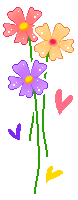 16
Chương trình xiếc đặc sắc (tr.46)
Tiếng Việt
Ôn tập giữa học kì II (tiết 2)
2. LUYỆN TẬP:
Có 3 cách nhân hóa:
Gọi đồ vật, sự vật, con vật bằng từ gọi người.
 Tả đồ vật, sự vật, con vật bằng từ tả đặc điểm, hoạt động của người.
 Trò chuyện với đồ vật, sự vật, con vật như trò chuyện với người.
Bài 2: Đọc bài thơ sau và trả lời câu hỏi:
Em thương
Em thương làn gió mồ côi
Không tìm thấy bạn, vào ngồi trong cây
        Em thương sợi nắng đông gầy
		           Run run ngã giữa vườn cây cải ngồng.          		
Nguyễn Ngọc Ký
Những sự vật được nhân hóa trong bài thơ là:
1. Làn gió
   2. Sợi nắng
Tìm những sự vật được nhân hóa trong bài thơ.
Bài 2: Đọc bài thơ sau và trả lời câu hỏi:
Em thương
Em thương làn gió mồ côi
    Không tìm thấy bạn, vào ngồi trong cây
        Em thương sợi nắng đông gầy
		Run run ngã giữa vườn cây cải ngồng.          
					Nguyễn Ngọc Ký
a) Trong bài thơ, làn gió và sợi nắng được nhân hóa nhờ những từ ngữ chỉ đặc điểm và hoạt động của con người. Em hãy tìm những từ ngữ ấy?
Tìm, ngồi
Làn gió
mồ côi
Sợi nắng
gầy
Run run, ngã
Bài 2: Đọc bài thơ sau và trả lời câu hỏi:
Em thương
Em thương làn gió mồ côi
Không tìm thấy bạn, vào ngồi trong cây
        Em thương sợi nắng đông gầy
		                Run run ngã giữa vườn cây cải ngồng.   					Nguyễn Ngọc Ký
c) Tình cảm của tác giả bài thơ dành cho những người này như thế nào?
=> Tác giả bài thơ rất yêu thương, thông cảm với những đứa trẻ mồ côi, cô đơn; những người ốm yếu, không nơi nương tựa.
b) Em thấy làn gió và sợi nắng trong bài thơ giống ai? Chọn ý thích hợp ở cột B cho mỗi sự vật nêu ở cột A:
     A                                       B
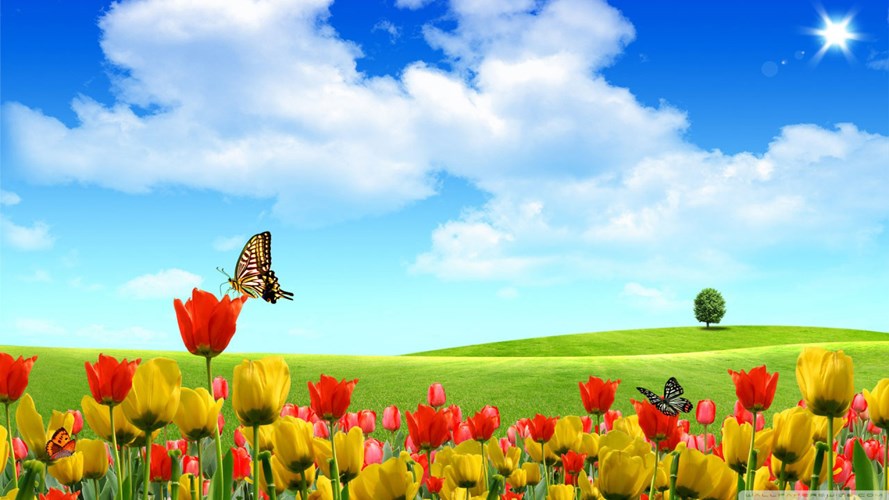 CHÀO CÁC EM !